2020
锡慧在线
江苏省名师课堂
第五课 品出情感的韵味
第一框 我们的情感世界
部编版七年级下册  道德与法治
授课教师：无锡市民办辅仁中学         尤梦淼
指导教师：无锡市教育科学研究院      何国良
问
世
间
，
情
为
何
物
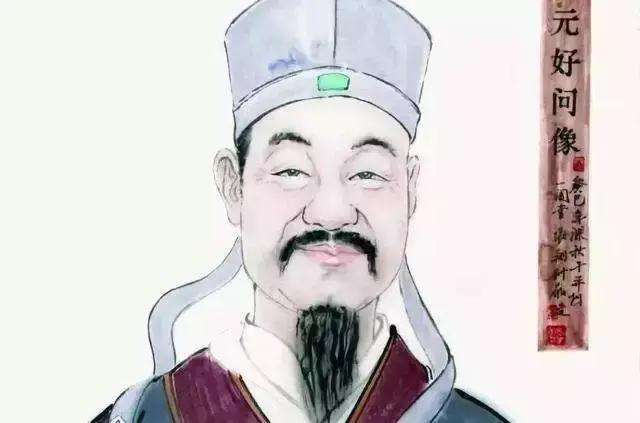 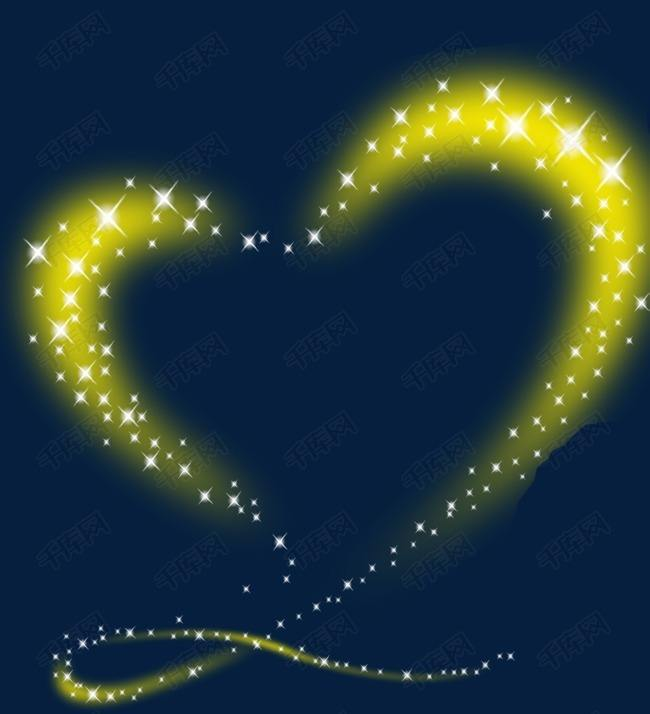 我们的情感世界
我们的情感世界
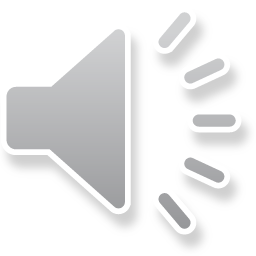 自主预习
1、我们为什么需要情感？
2、情绪与情感之间的关系
3、情感的类型
4、情感对我们的作用
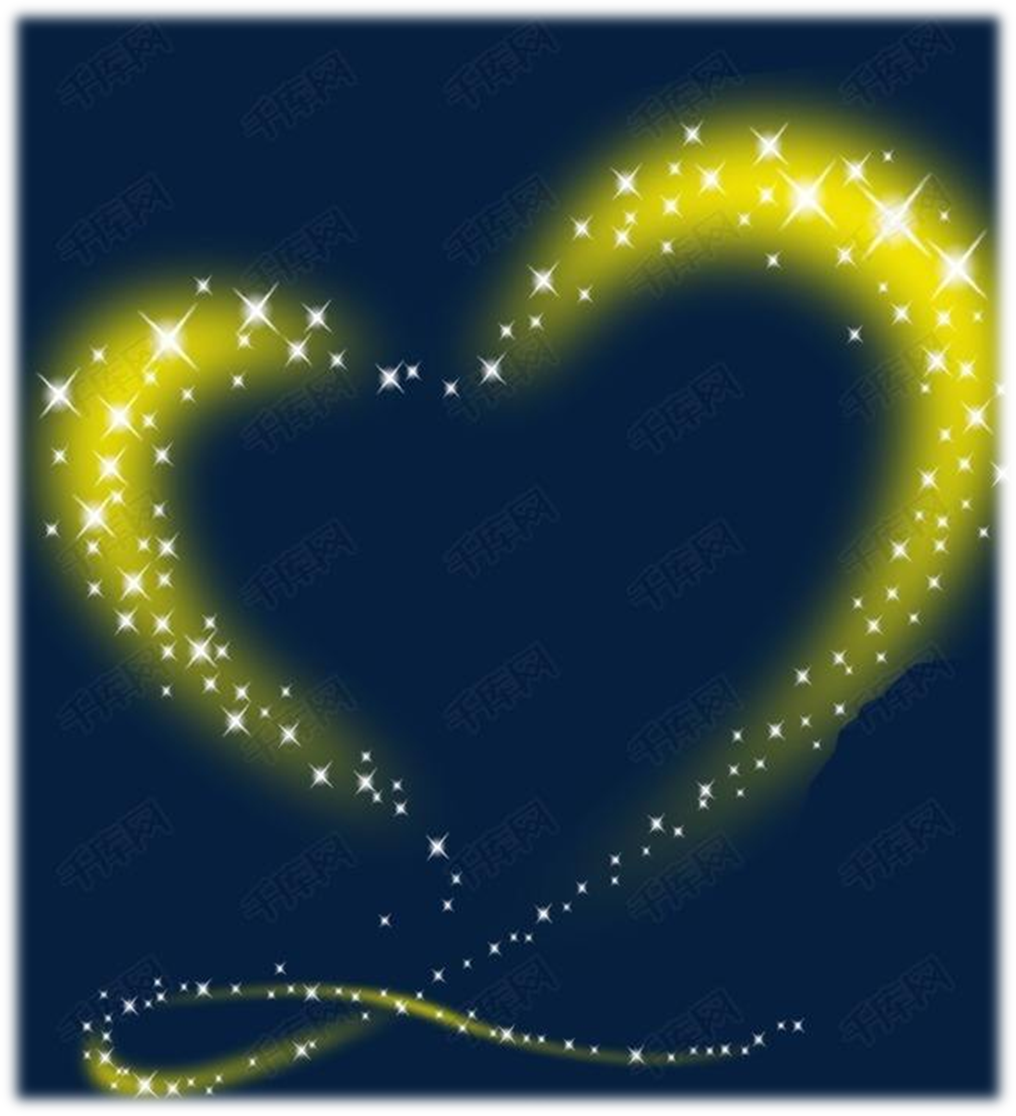 我们的情感世界
你
的
感
受
？
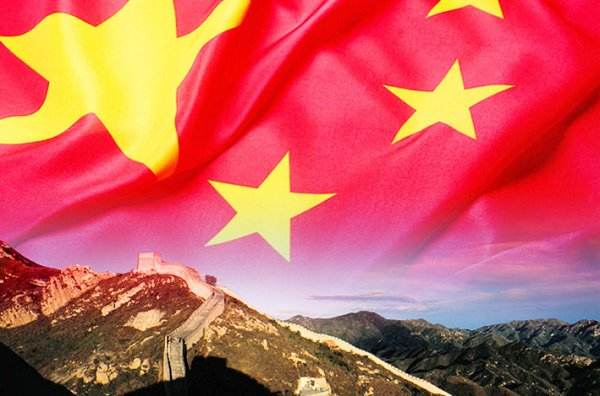 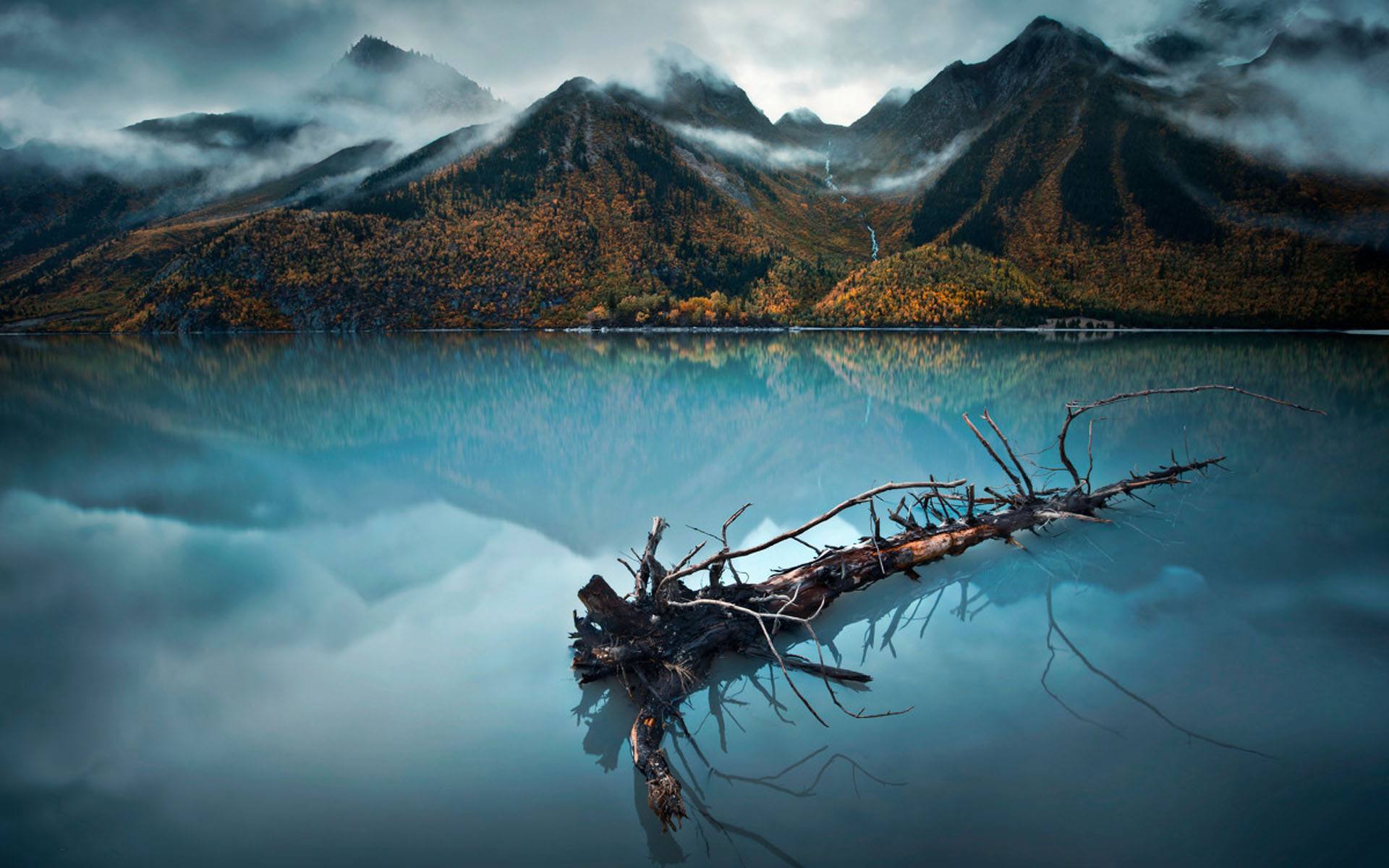 我们的情感世界
运用你的经验
同学们，你会有
怎样的情感体验呢？
情感是丰富的
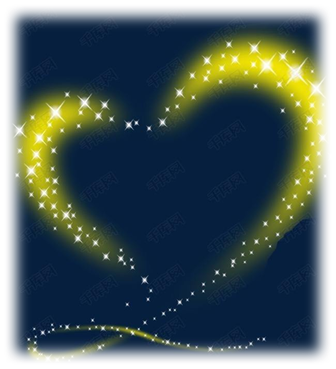 1、丰富的情感
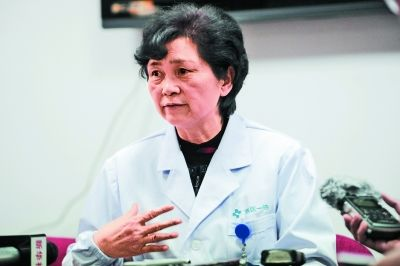 李兰娟，1947年9月13日出生于浙江绍兴。
感染病（传染病）学家、中国人工肝开拓者、国家传染病重点学科带头人，中国工程院院士，浙江大学医学部教授、博士生导师，浙江大学附属第一医院主任医师、传染病诊治国家重点实验室主任  、国家卫健委高级别专家组成员。
1、丰富的情感
1、丰富的情感
探究与分享
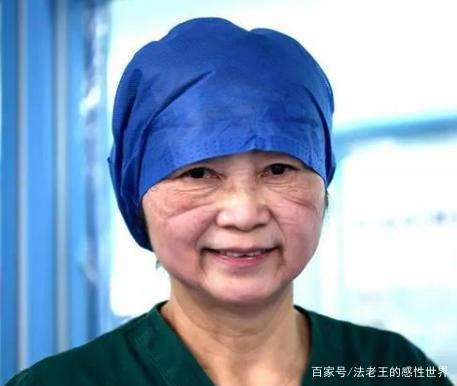 思考：李兰娟院士表达了什么样的情感呢？
对患者的关爱
责任感、使命感
胜任感
你的感受如何呢？
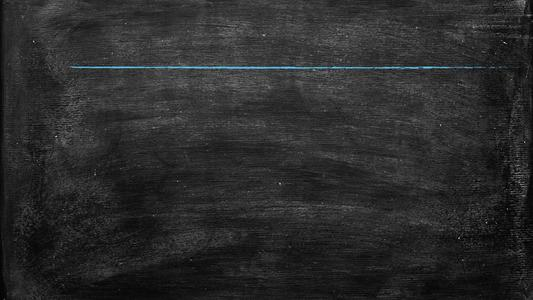 笔
记
区
我们为什么需要情感？
我们需要与人交往，渴望人与人之间的真挚情谊
我们通过情感来体验生命，体验生活
情感让我们的内心世界更加丰富
1、丰富的情感
情感
情绪
丰富的情感
1、丰富的情感
探究与分享
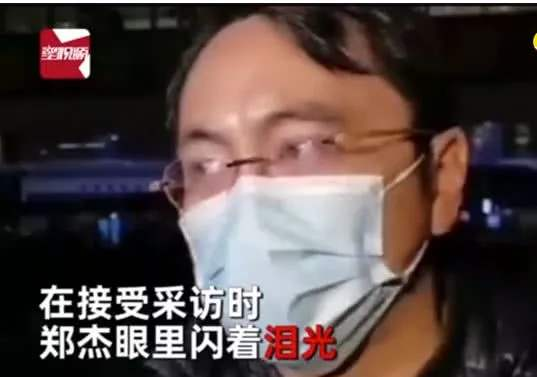 思考：送别母亲时，李兰娟院士的儿子郑杰的情绪是怎样的？
反映了怎样的情感体验？
母子情
担忧
不舍
由此看来，情绪与情感有什么样的区别？
1、丰富的情感
情绪与情感的区别
情绪是短暂的、不稳定的，
会随着情境的改变而变化
1
情感是我们在生活中不断强化，
逐渐积累的，相对稳定
2
1、丰富的情感
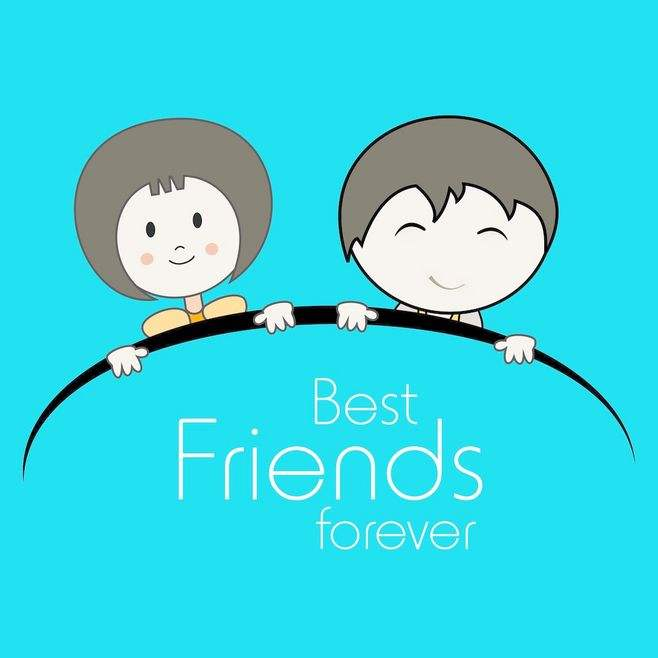 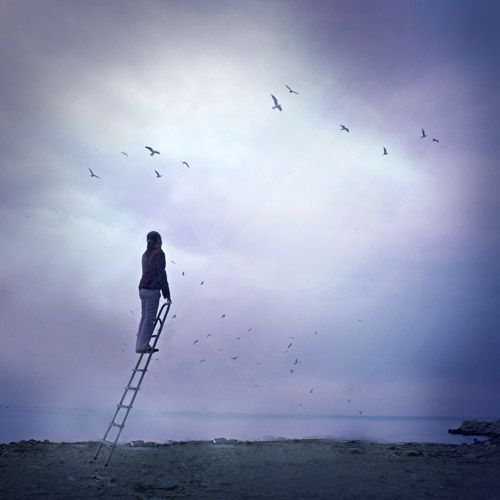 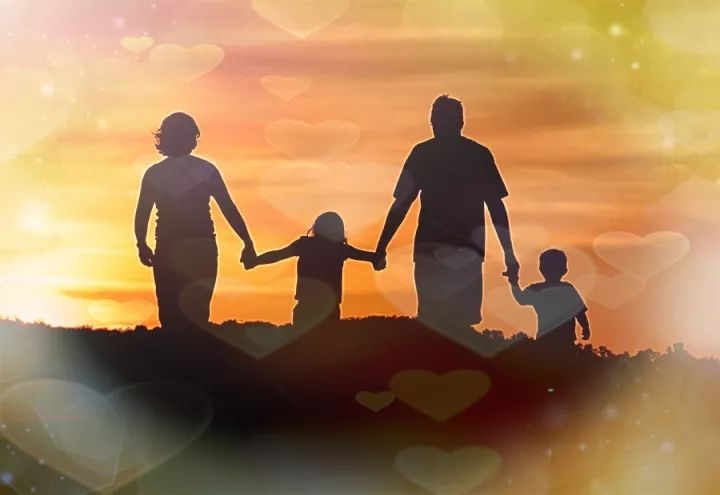 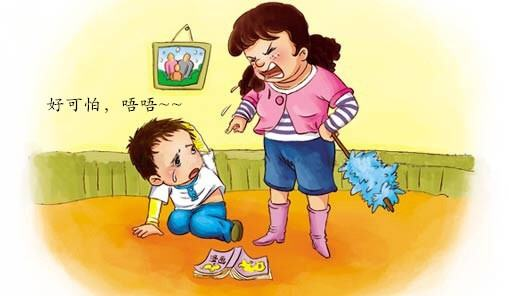 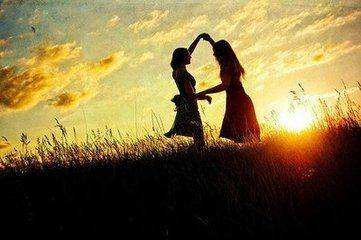 1、丰富的情感
情绪与情感的紧密相关（联系）
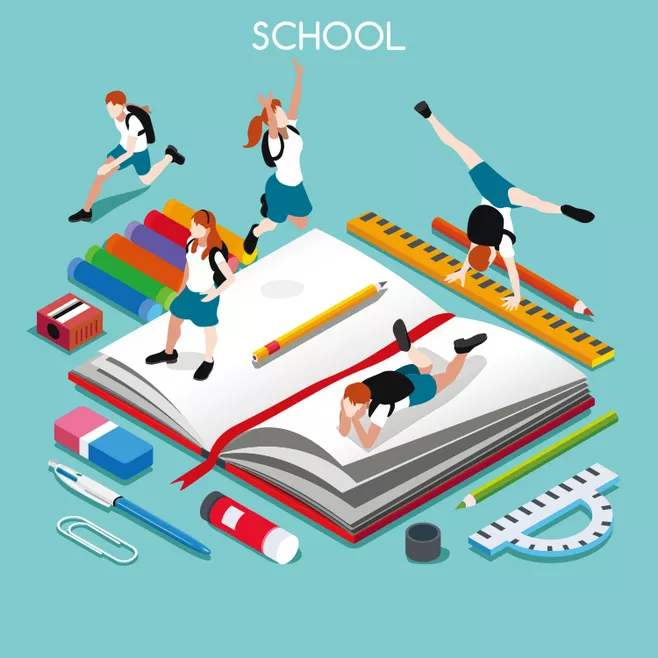 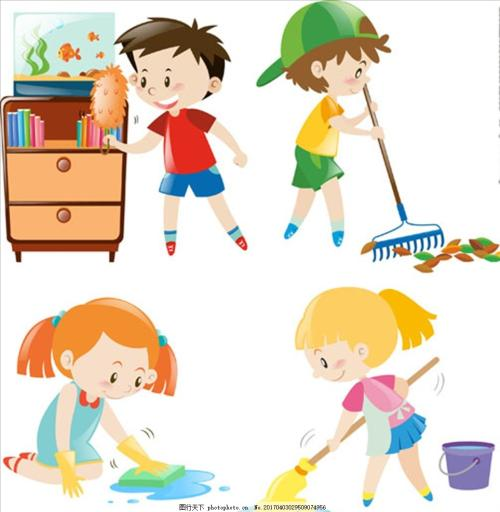 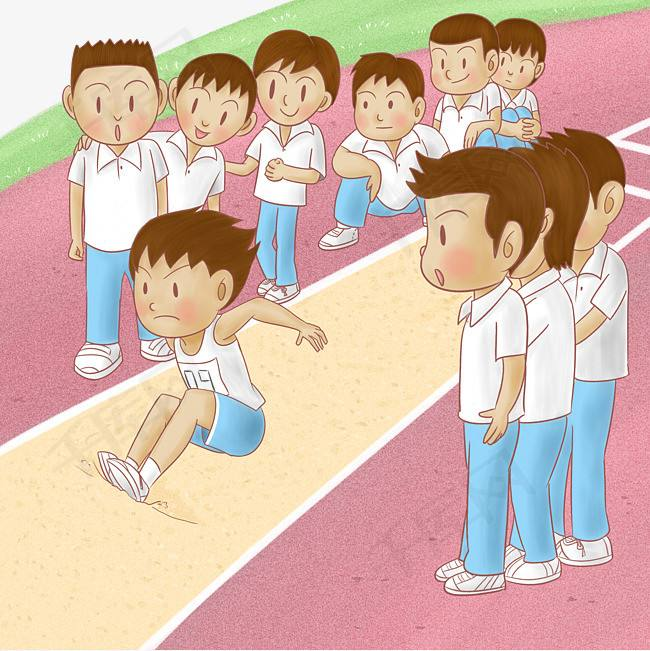 积累、发展
情感
情绪
1、丰富的情感
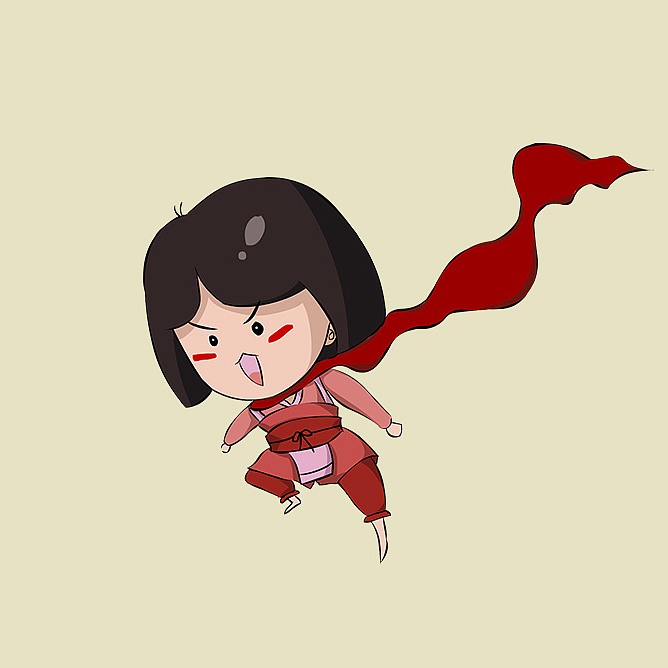 正义感
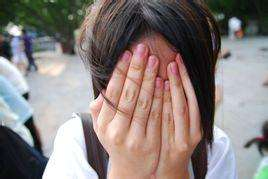 做错事
路见不平
羞耻感
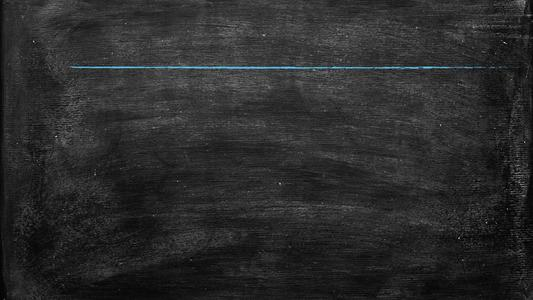 笔
记
区
情绪与情感的区别与联系
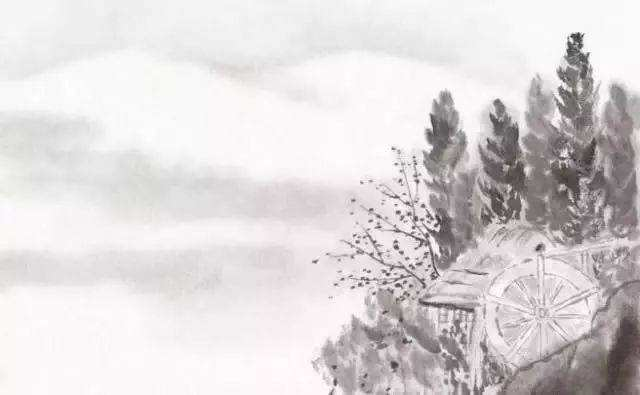 1、丰富的情感
探究与分享
下列古诗文表达了
怎样的情感？
长太息以掩涕兮，
哀民生之多艰
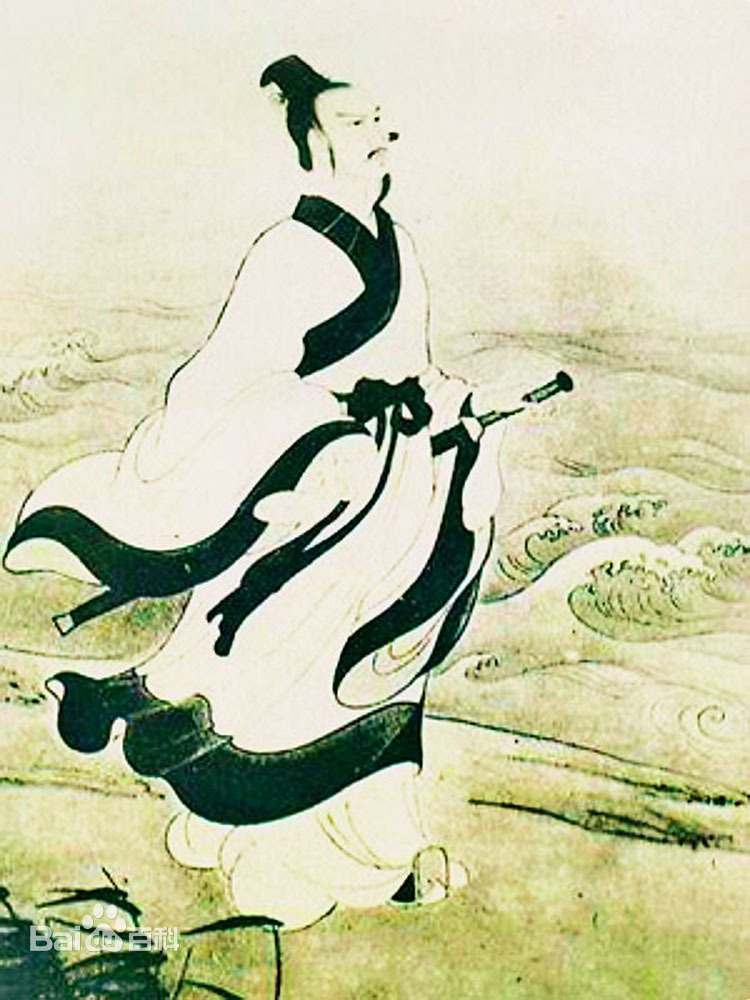 忧国忧民的爱国情感、悲悯情怀
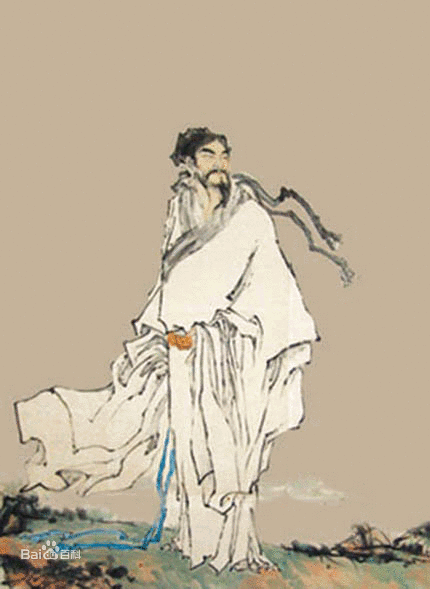 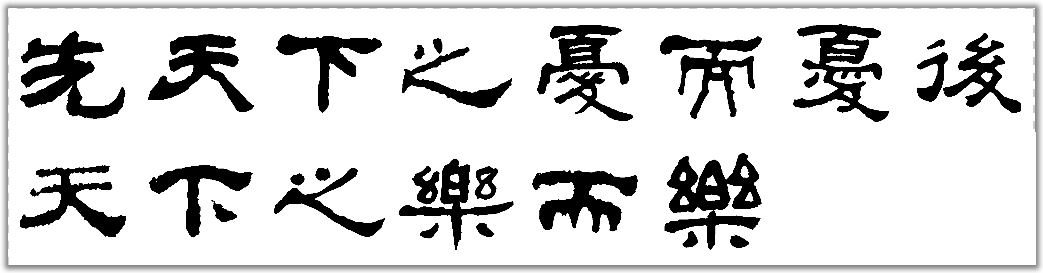 忧国忧民，以天下为己任的责任感和先苍生而后己的博大情怀
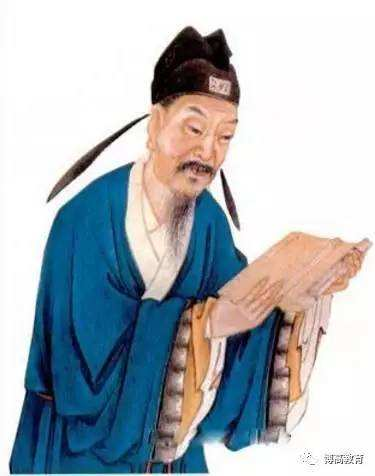 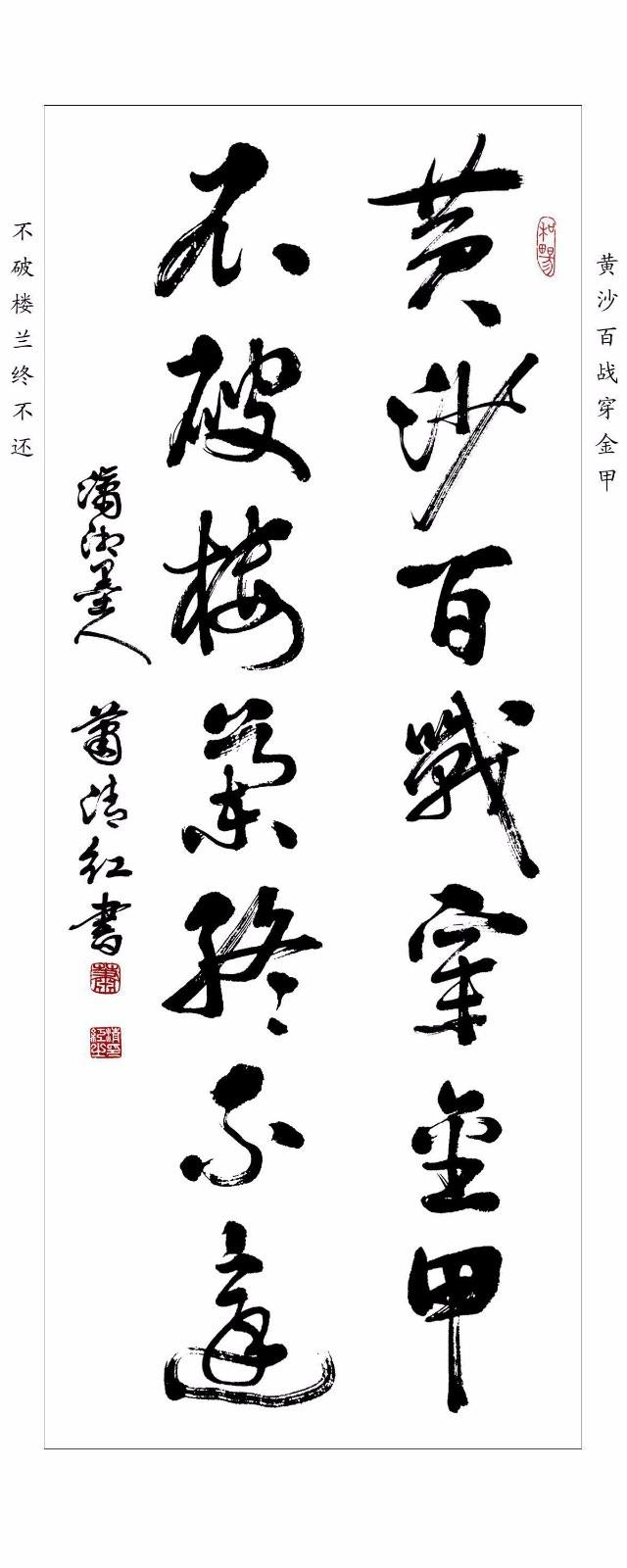 不畏艰苦、不怕牺牲的报国壮志与豪情
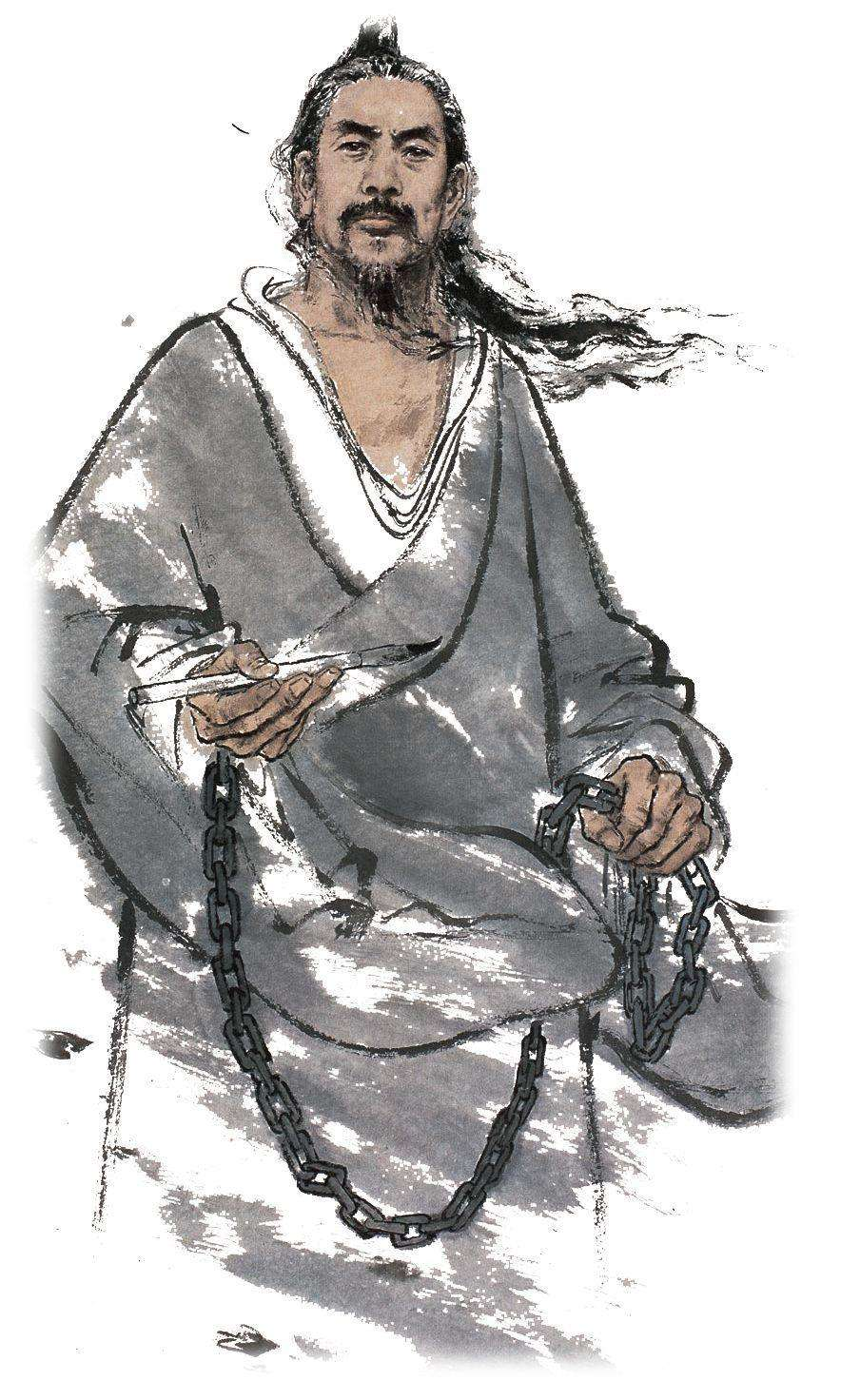 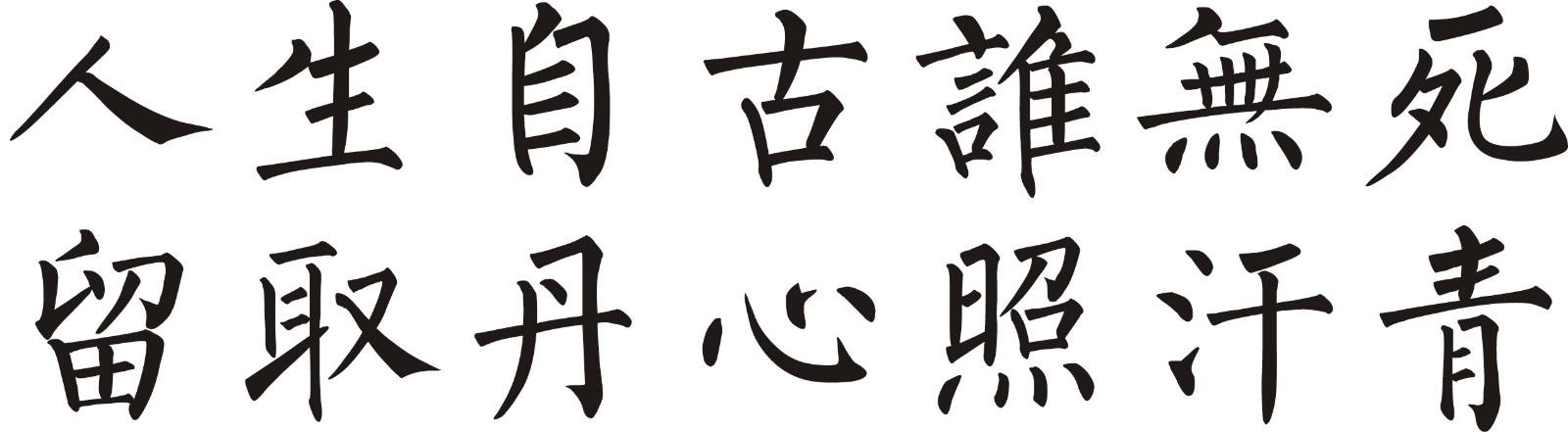 为国尽忠的自豪感、坚贞不屈的大无畏精神
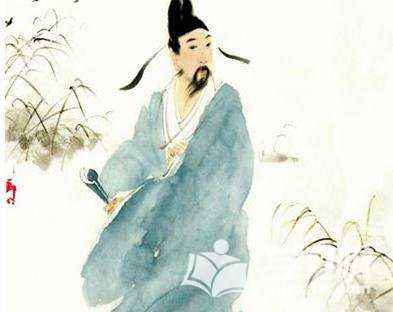 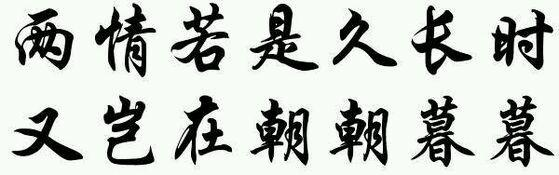 爱的信任和坚守
1、丰富的情感
探究与分享
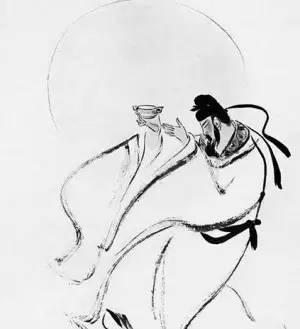 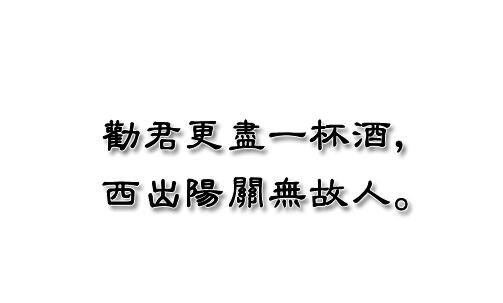 在古诗文中，你还可以找到
哪些丰富的情感表达呢？
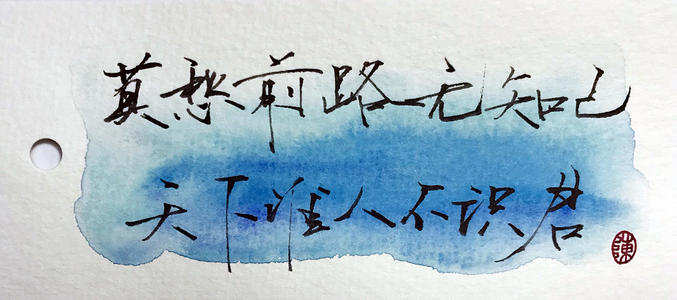 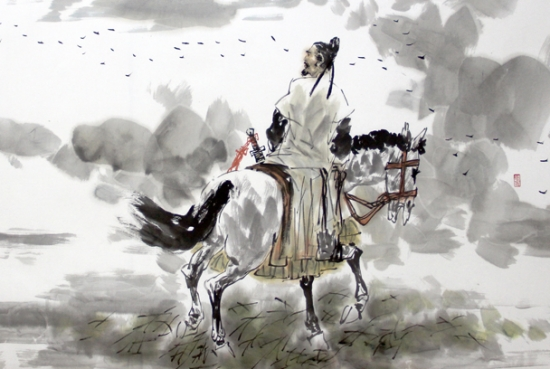 情感是复杂的
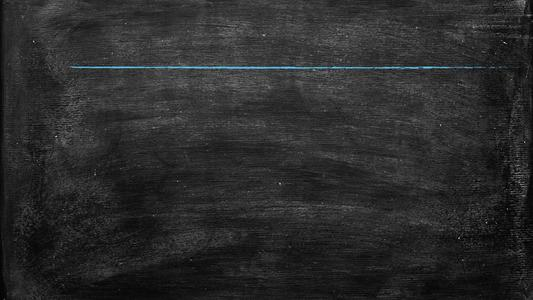 笔
记
区
情感的类型
按体验分
按层次分
基础性情感——安全感
高级情感——道德感
正面的体验——爱的情感
负面的体验——恐惧感
混杂体验——敬畏感
1、丰富的情感
把以下情感分分类
小试牛刀
挫败感
自豪感
安全感
道德感
敬畏感
正义感
成就感
归属感
恐惧感
1、丰富的情感
小结
2、情感的作用
情感是人最基本的精神需求
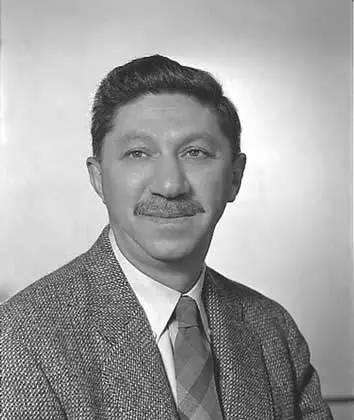 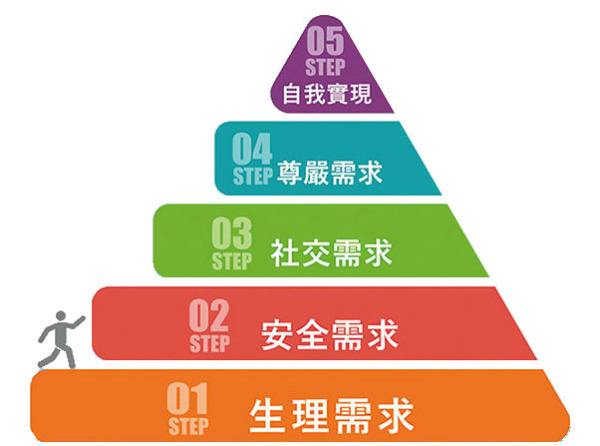 马斯洛需求层次理论是亚伯拉罕·马斯洛于1943年提出，其基本内容是将人的需求从低到高依次分为生理需求、安全需求、社交需求、尊重需求和自我实现需求。
2、情感的作用
情感反映着我们对人和事的态度、观念，
影响我们的判断和选择，驱使我们做出行动
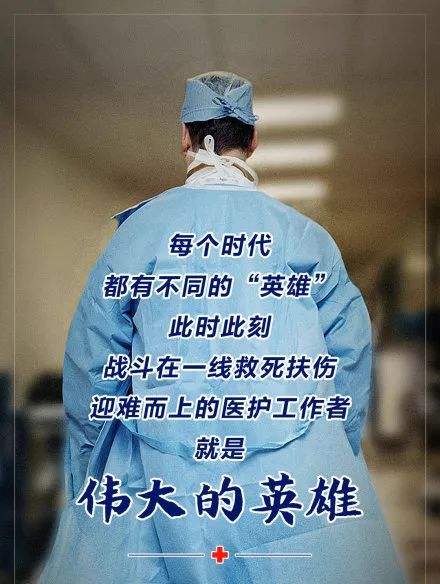 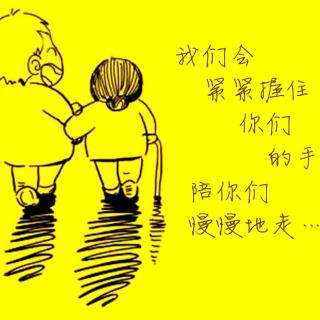 使命感
责任感
迎难而上
勇敢逆行
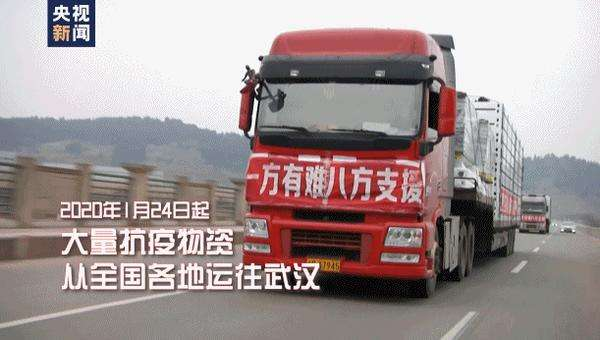 守望相助
同胞情
孝行
孝亲
2、情感的作用
情感与我们的想象力、创造力相关。丰富、深刻的情感
有助于我们更全面地观察事物、探索未知。
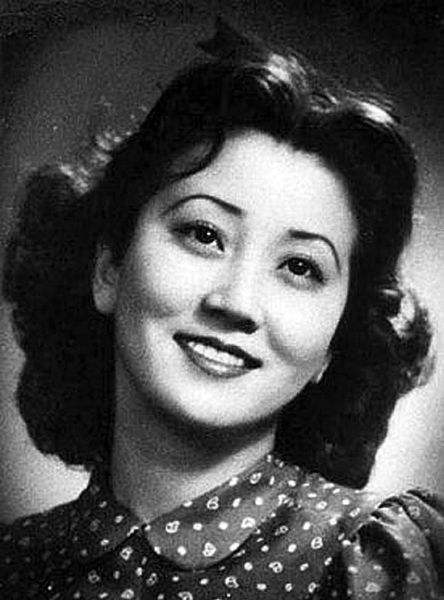 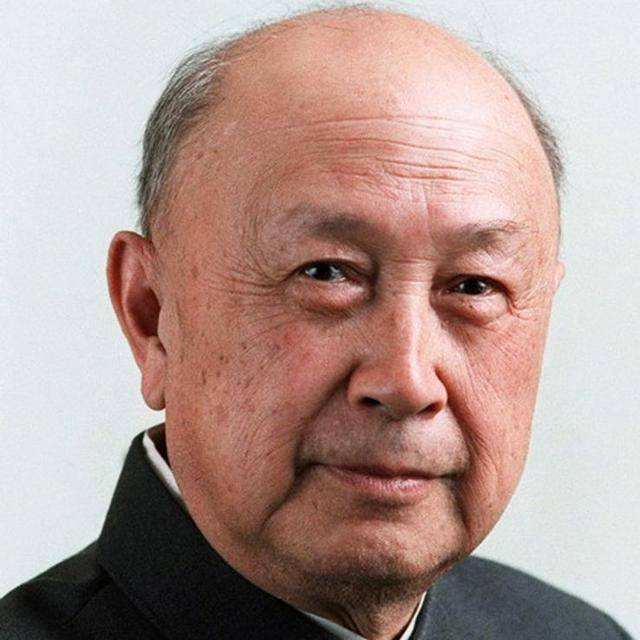 “正因为我受到这些艺术方面的熏陶，所以我才能避免死心眼、避免机械唯物论，想问题能够更宽一点、活一点，所以在这一点上我要感谢我的爱人蒋英同志”
——钱学森
短片中的孩子对妈妈的情感发生了怎样的变化？
2、情感的作用
情感伴随着我们的生活经历不断积累、发展，
这正是我们生命成长的体现。
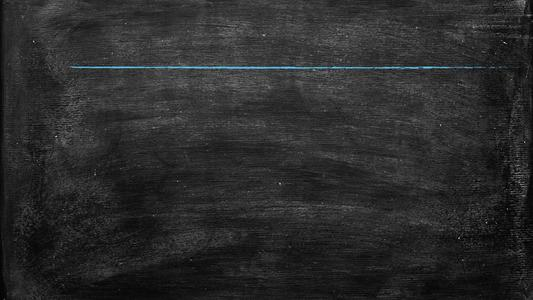 笔
记
区
情感的作用
1、情感是人最基本的精神需求
2、情感反映着我们对人和事的态度、观念，影响我们的判断和选择，驱使我们做出行动
3、情感与我们的想象力、创造力相关。丰富、深刻的情感有助于我们更全面地观察事物、探索未知。
4、情感伴随着我们的生活经历不断积累、发展，这正是我们生命成长的体现。
我们的情感世界
课堂小结
为什么需要情感？
情感与情绪的关系
丰富的情感
情感的类型
我们的
情感世界
最基本的精神需求
反映态度，影响判断，驱使行动
情感的作用
与我们的想象力、创造力相关
是我们生命成长的体现
我们的情感世界
当堂达标
我们每个人的内心都有一个情感世界，情感让我们的内心世界更加丰富。情感与情绪（        ）
①毫不相关
②紧密相关，情感伴随着情绪反应逐渐积累和发展
③相辅相成，随着时间的推移形成比较稳定的倾向，就可能产生某种情感
④也有区别。情绪是短暂的、不稳定的，会随着情境的改变而变化。情感是我们在生活中不断强化，逐渐积累的，相对稳定

A、②③④    B、①②③    C、①②④    D、①②③④
A
我们的情感世界
当堂达标
据俄罗斯媒体报道，俄罗斯科学院大脑研究所通过多次实验研究发现，在消极或者积极的情感刺激下，尽管大脑皮层兴奋和工作的范围不同，但都能激发大脑的创造力，强烈的情感刺激能够影响创作的过程。这表明（        ）
A、我们参加社会事务离不开责任感、胜任感
B、情感反映着我们对人和事物的态度、观念
C、情感影响我们的判断和选择，驱使我们做出行动
D、丰富的情感有助于我们更全面地观察事物，探索未知
D
我们的情感世界
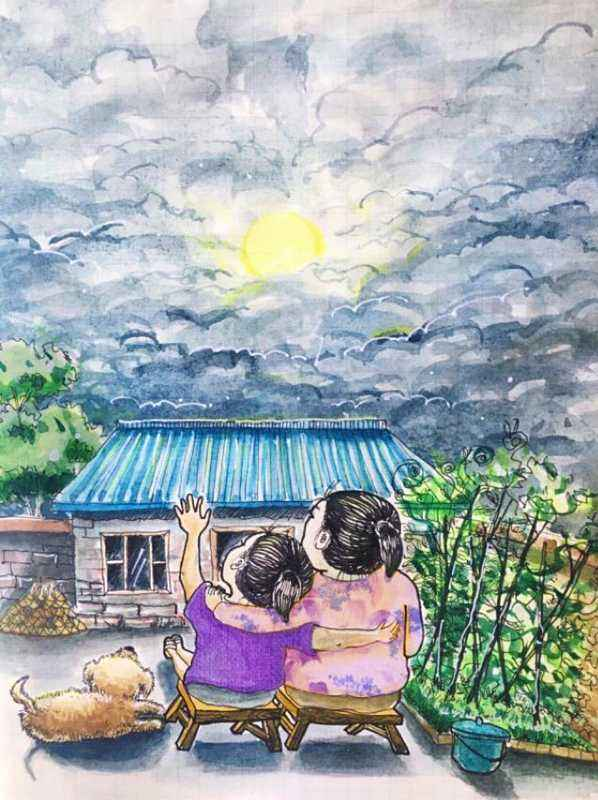 拓展空间
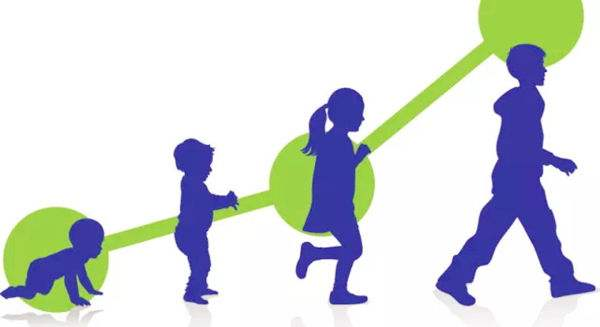 课后采访：在我们成长的不同阶段，
妈妈对我们的感情是否有所不同呢？
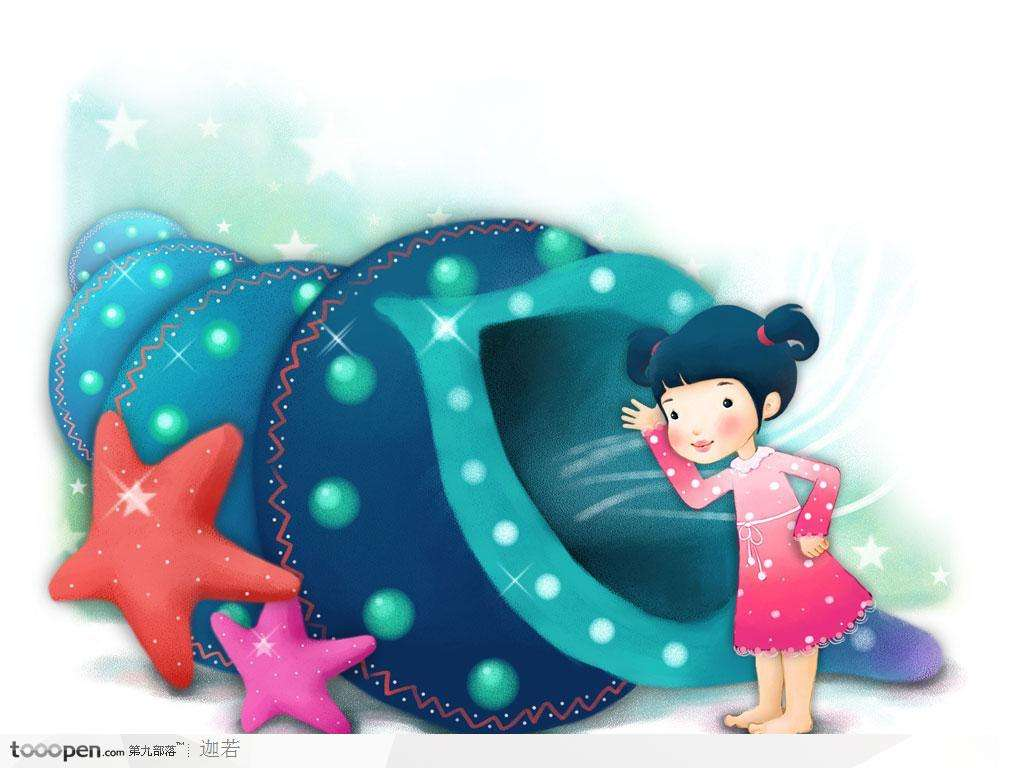 感谢聆听！